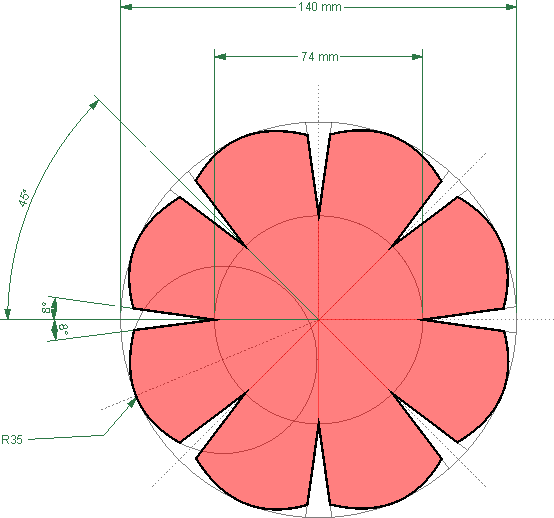 Strihanie kovov
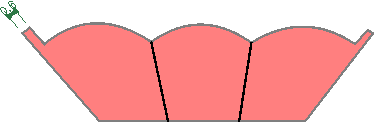 Strihanie je beztrieskové delenie materiálu dvoma nožmi , ktoré sa proti sebe pohybujú . 
 V praxi sa strihajú plechy , tyče a profilový materiál a to ručnými alebo strojovými nožnicami . 
 Ručnými nožnicami sa strihajú tenké plechy do hrúbky 1,5 mm . 
 Hrubší materiál striháme pákovými nožnicami , na ktorých sa pákovým prevodom dosahuje veľká strihacia sila na pohyblivom noži . 
 Rovné tabule tenkého plechu sa strihajú na tabuľových nožniciach .
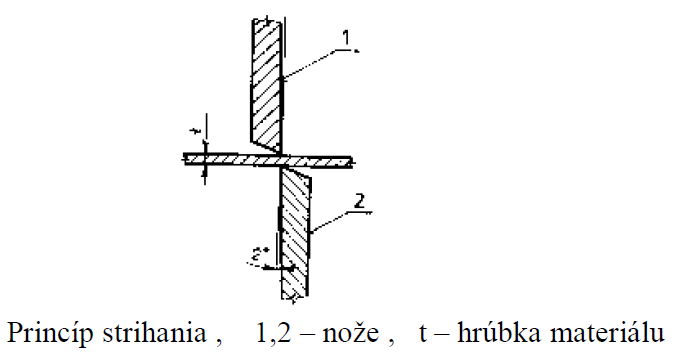 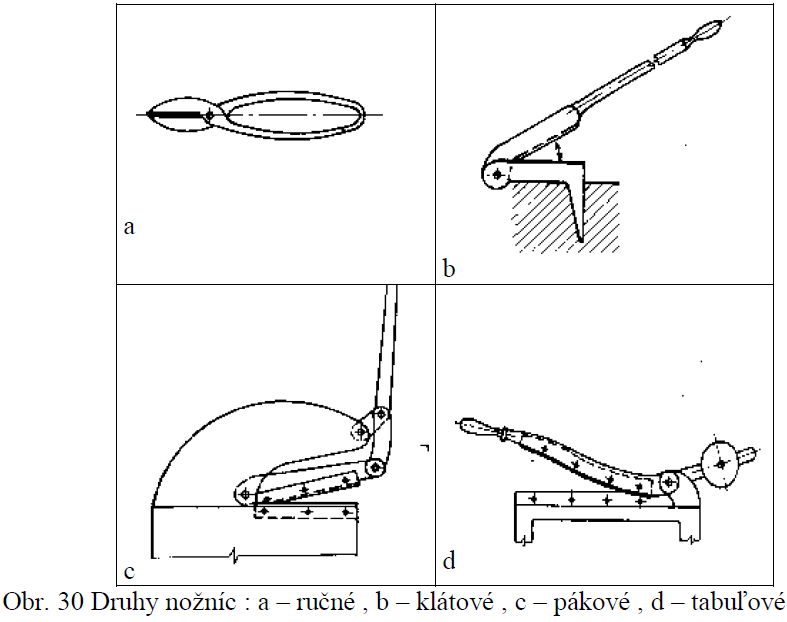 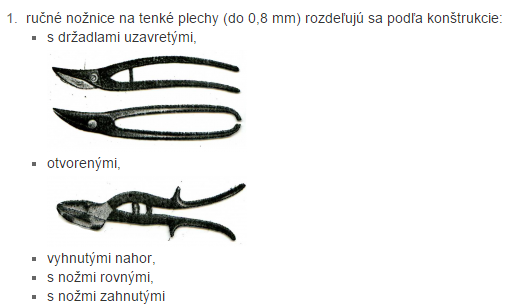 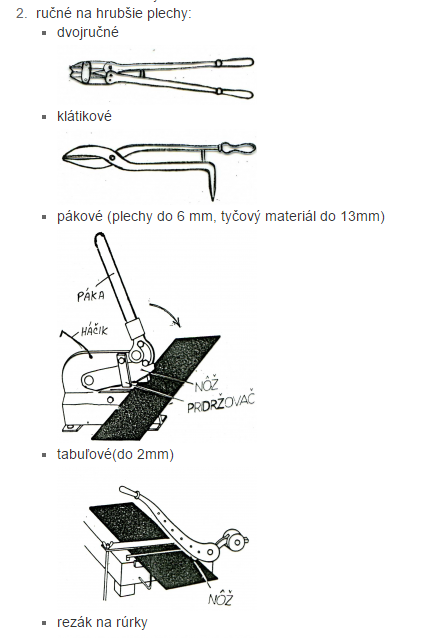 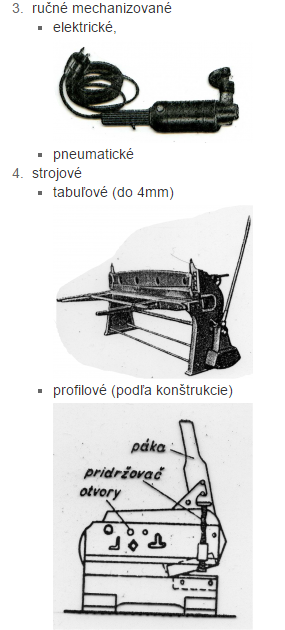 Postup práce pri strihaní
 Materiál si očistíme a natierame modrou skalicou,
 Materiál orysujeme,
 Podľa materiálu a tvaru súčiastky si zvolíme nožnice,
 Materiál vystrihneme podľa výkresu,
 Skontrolujeme a odovzdáme na kontrolu.
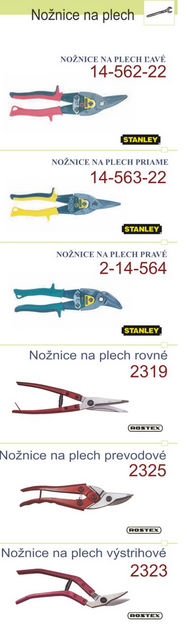 Bezpečnosť práce

A. úrazy vznikajú
 poranením ruky nožnicami
 pri práci bez pridržiavača
 pri bez ochrannej lišty
 poranením ruky ostrými hranami plechu
 pri doprave plechu
 pádom páky na pákových nožniciach

B. úrazom zabránime
 správnou vôľou medzi nožmi
 používaním pridržiavača na pákových nožniciach
 používaním líšt na ochranu prstov na tabuľových nožniciach
 zabezpečením páky na pákových nožniciach
 používaním rukavíc, alebo oceľových nosidiel pri doprave plechu.